আজকের ক্লাসে সবাইকে স্বাগত
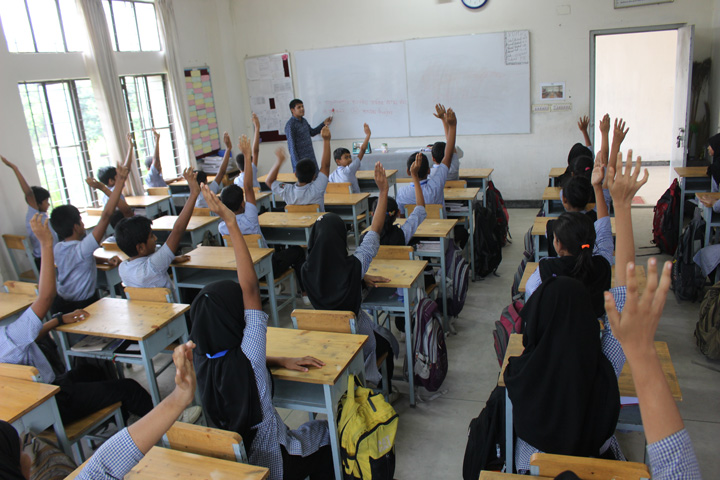 পরিচিতি
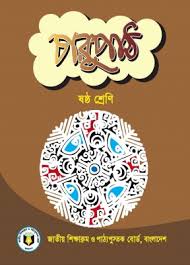 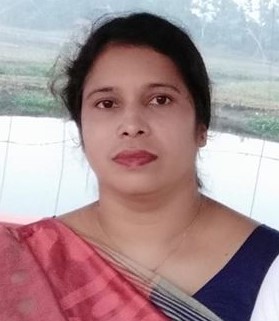 বিষয়ঃ বাংলা 
শ্রেণিঃ ষষ্ঠ শ্রেণি
সময়: ৫০ মিনিট
তারিখ: ০০/০০/০০
সেলিনা আক্তার 
সহকারী শিক্ষক 
কাপাসিয়া সরকারি পাইলট উচ্চ বিদ্যালয়
কাপাসিয়া, গাজীপুর।
মোবাইল নং: ০১৭২২৪২৬০৮৯
ই-মেইল নং: selinaakterkphs89@gmail.com
নিচের ছবিগুলো দেখ:
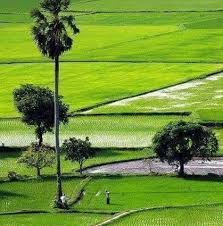 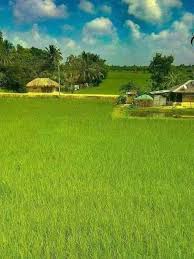 কী বুঝলে?
জন্মভূমি
রবীন্দ্রনাথ ঠাকুর
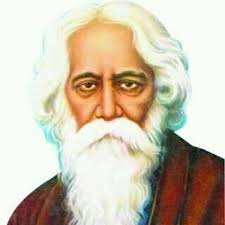 শিখনফল
এ পাঠ শেষে শিক্ষার্থীরা --
১. কবিতাটি শুদ্ধভাবে আবৃত্তি করতে পারবে। 
২. শব্দের অর্থ বুঝে বাক্য তৈরি করতে পারবে।
৩. জন্মভূমির প্রতি কবির গভীর মমত্ববোধ ‘জন্মভূমি’ কবিতার আলোকে 
    ব্যাখ্যা করতে পারবে।
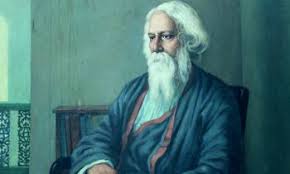 কবি পরিচিতি
রচনাবলী
মৃত্যু
জন্ম
বাবা-মা
জন্মস্থান
১৯৪১ খ্রি: (২২শে
 শ্রাবণ, ১৩৪৮)
১৮৬১ খ্রি (২৫ বৈশাখ
১২৬৮
কলকাতার জোড়াসাঁকো
দেবেন্দ্রনাথ ঠাকুর ও
সারদা দেবী
গ্রন্থ: বলাকা ,সোনার তরী,
গীতাঞ্জলী উপন্যাস:গোরা,
শেষের কবিতা, যোগাযোগ
একক কাজ
১। রবীন্দ্রনাথ ঠাকুর কত খ্রিস্টাব্দে জন্মগ্রহণ করেন?
২। রবীন্দ্রনাথ ঠাকুরকে  বাংলা সাহিত্যে  কী নামে পরিচিত?
৩। রবীন্দ্রনাথ ঠাকুরের ৩টি রচনার নাম লিখ।
আর্দশ পাঠ
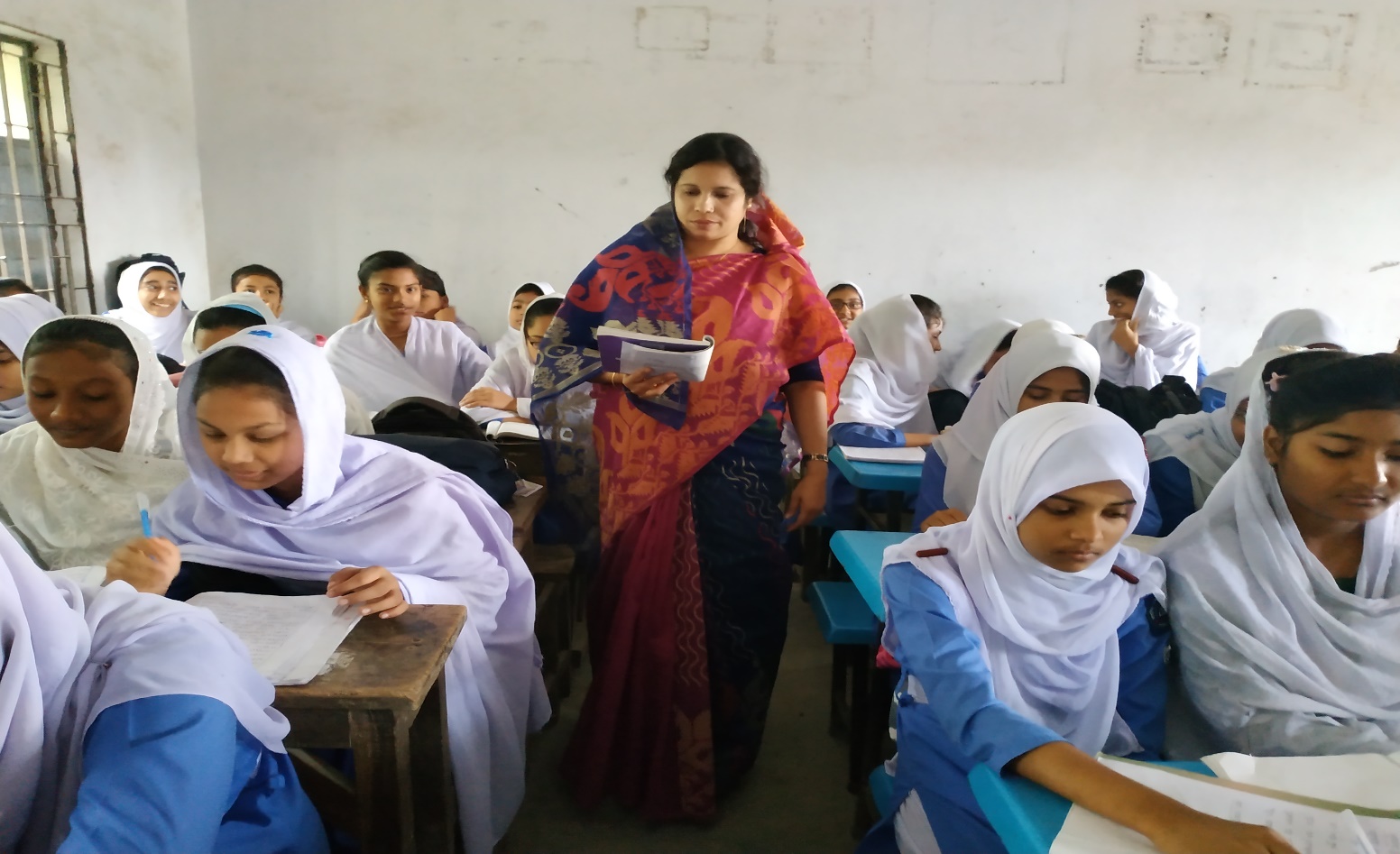 সরব পাঠ
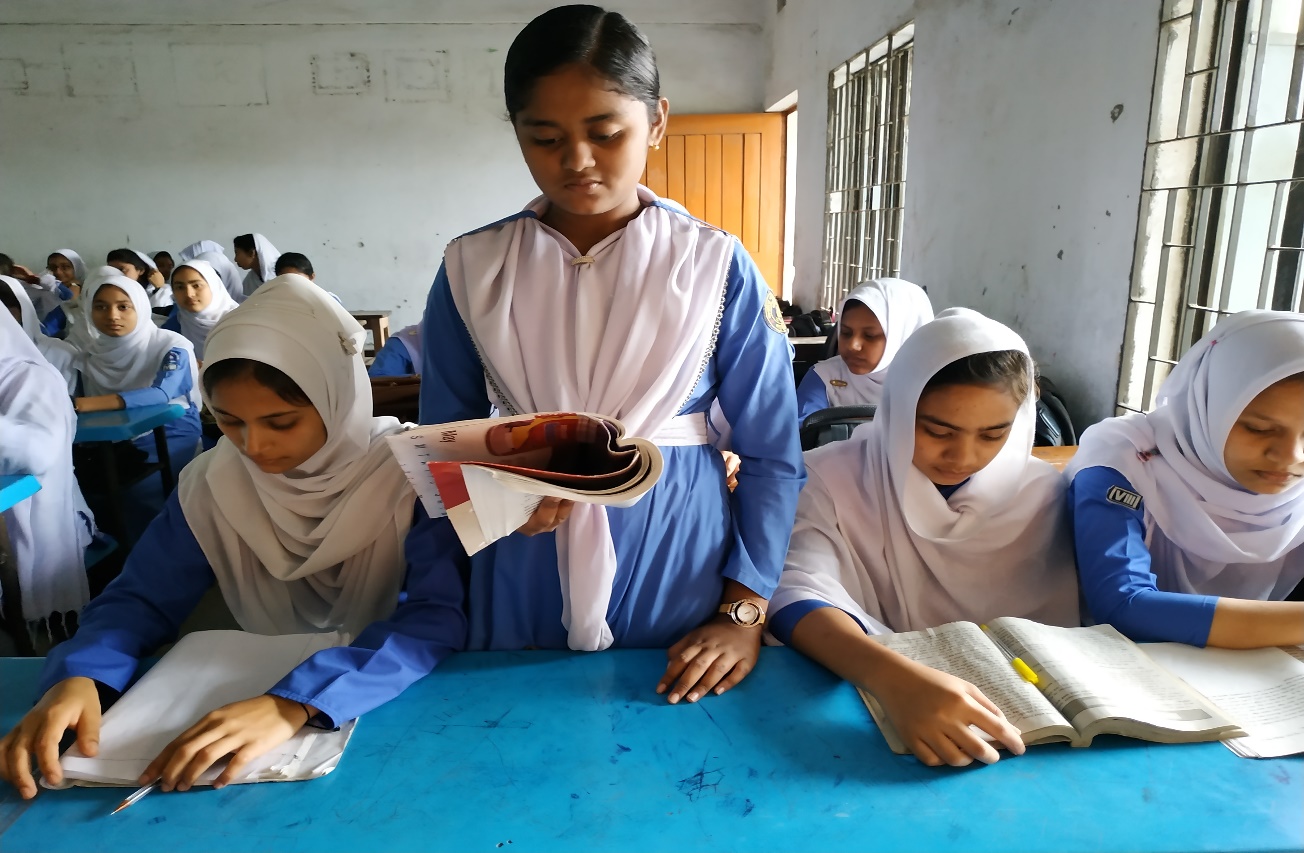 শব্দার্থ :
নয়ন
রতন
মুদব
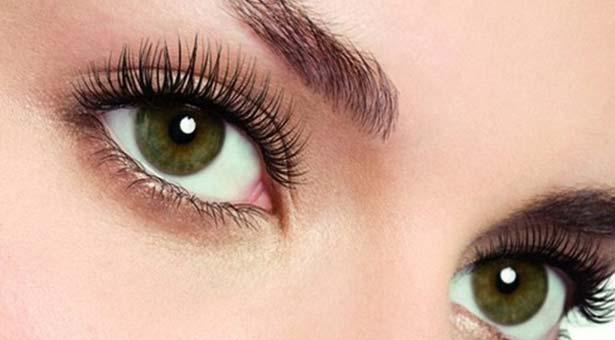 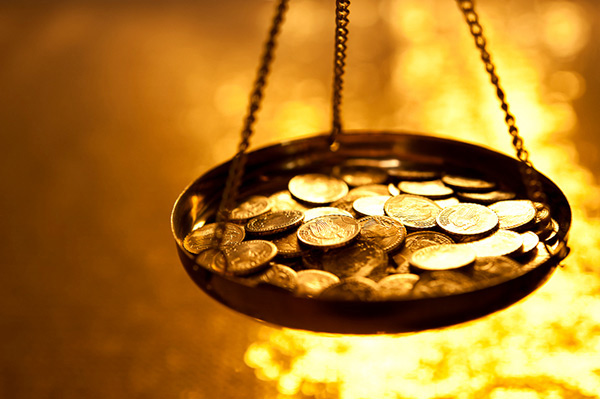 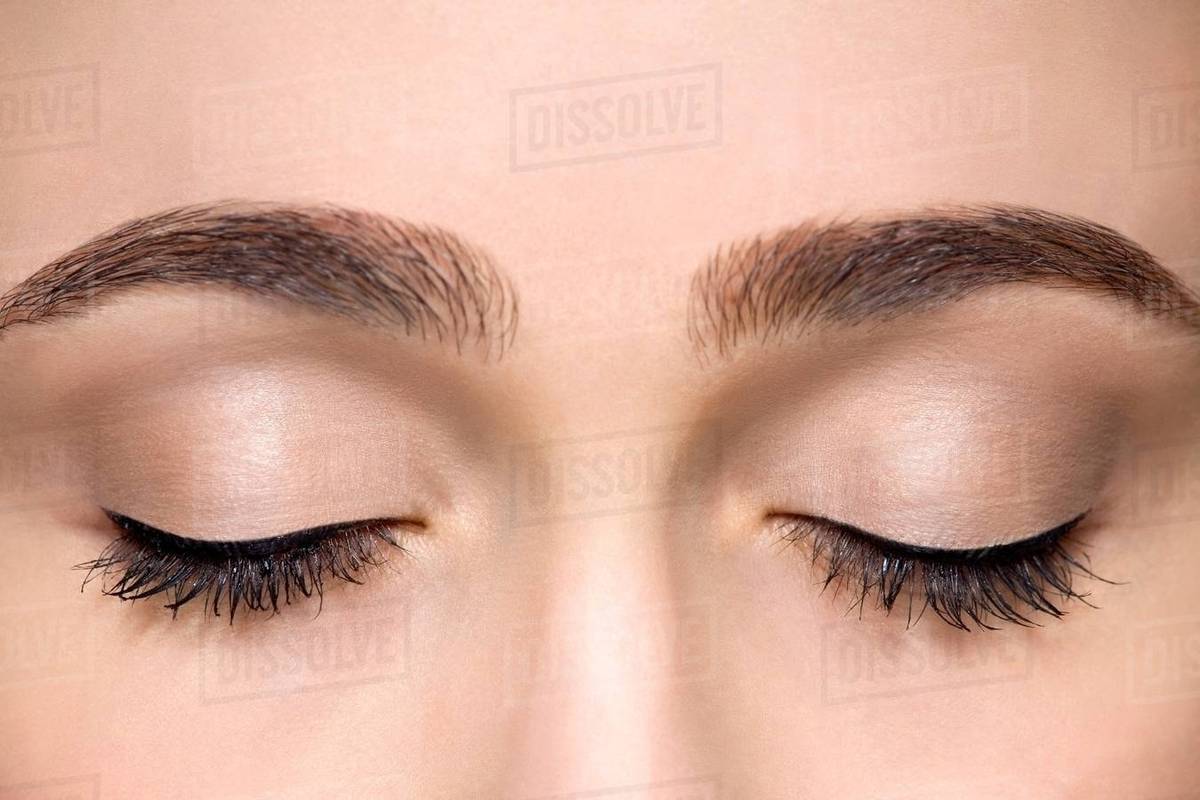 চোখ
বুজব
ধন -সম্পদ
জোড়ায় কাজ
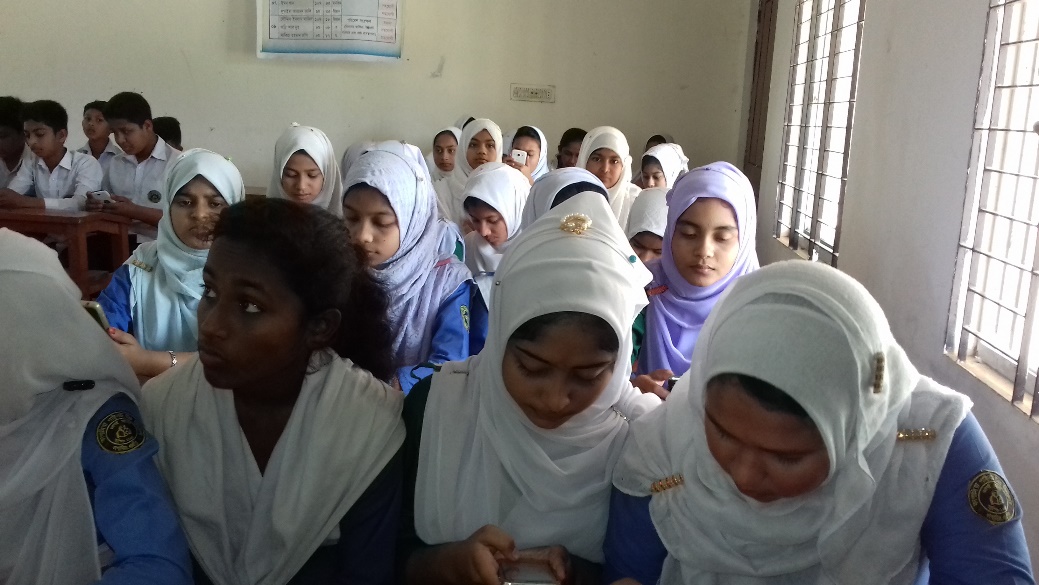 মুদব, নয়ন, রতন- শব্দগুলো দিয়ে বাক্য তৈরি কর।
জন্মভূমি
রবীন্দ্রনাথ ঠাকুর
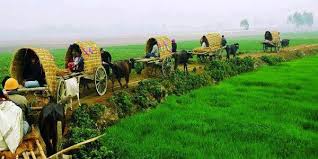 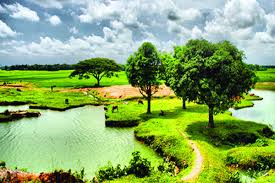 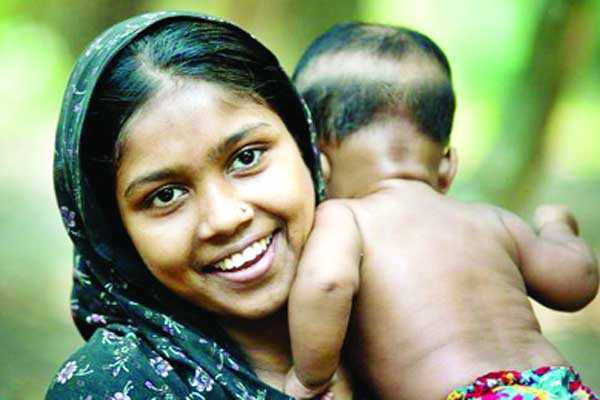 সার্থক জনম আমার জন্মেছি এই দেশে ।
সার্থক জনম, মা গো, তোমায় ভালবেসে।।
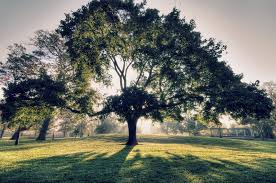 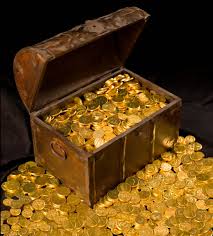 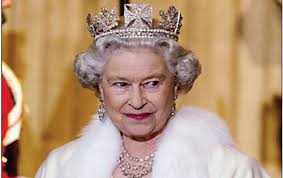 জানি নে তোর ধন রতন আছে কি না রানির মতন,
শুধু জানি আমার অঙ্গ জুড়ায় তোমার ছায়ায় এসে।।
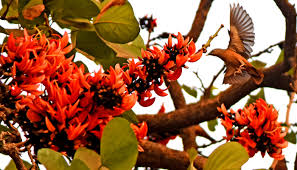 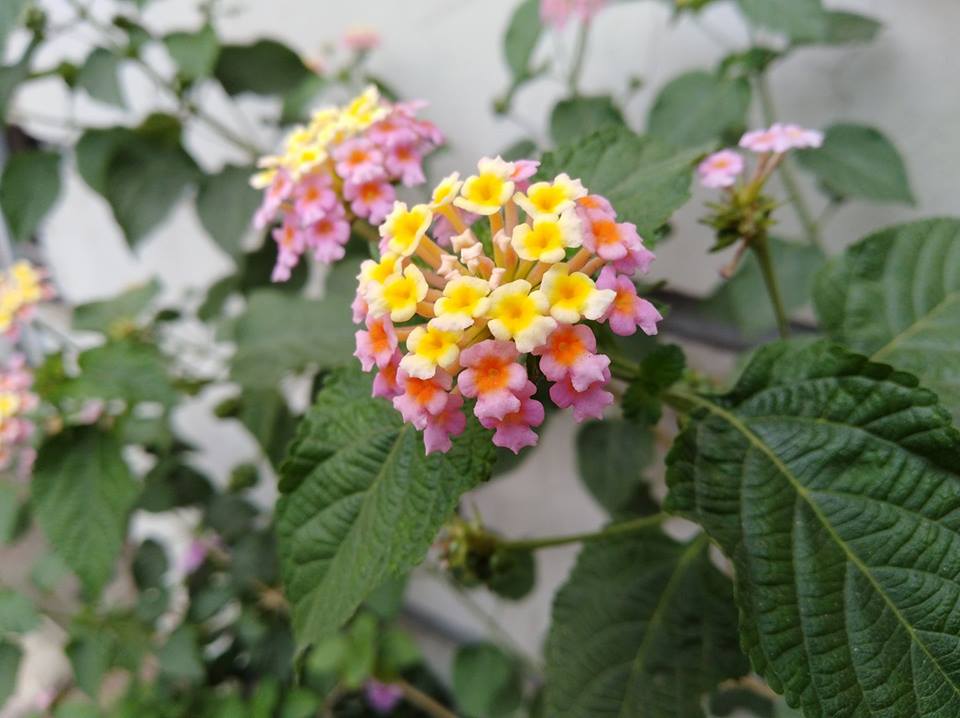 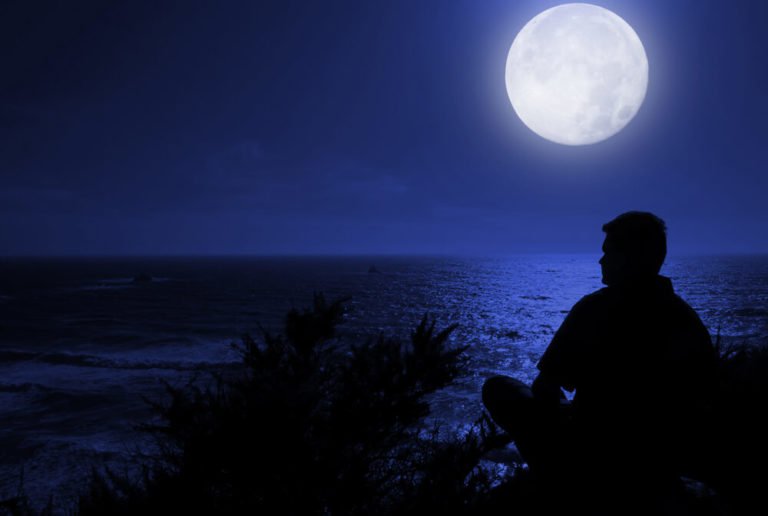 কোন বনেতে জানি নে ফুল গন্ধে এমন করে আকুল,
কোন গগণে ওঠে রে চাঁদ এমন হাসি হেসে।।
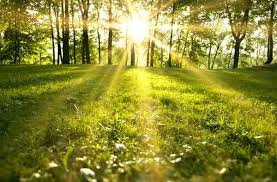 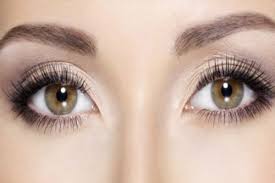 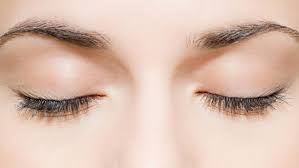 আঁখি মেলে তোমার আলো প্রথম আমার চোখ জুড়ালো
ওই আলোতে নয়ন রেখে মুদব নয়ন শেষে।।
দলগত কাজ
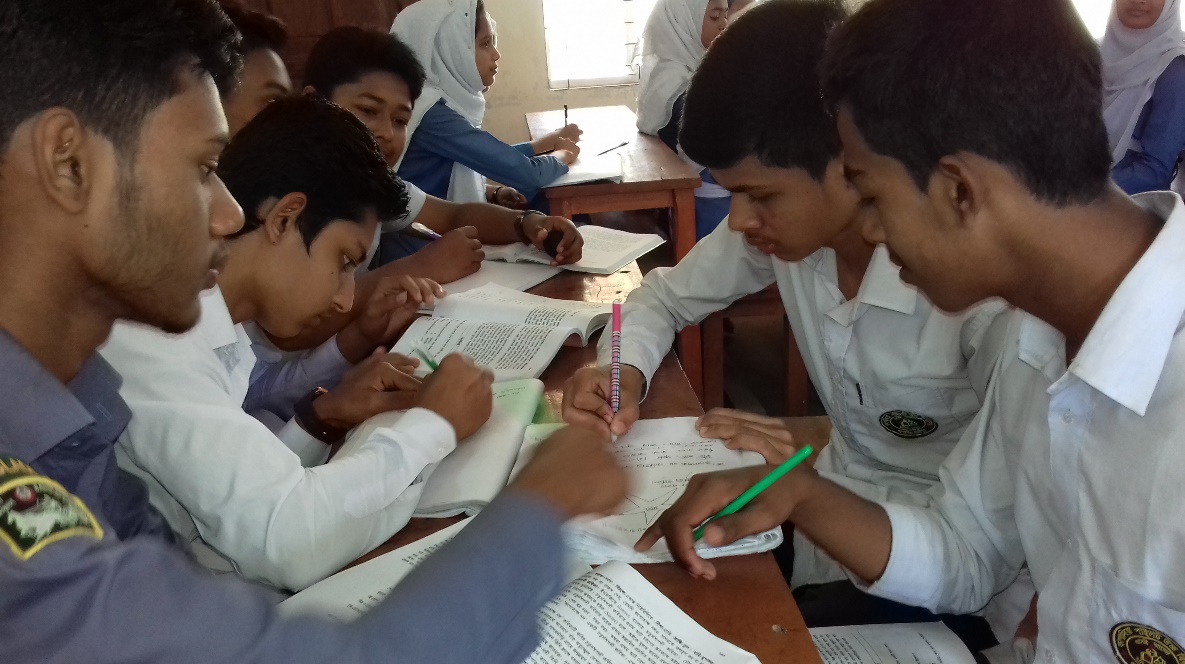 জন্মভূমির প্রতি কবির গভীর মমত্ববোধ ‘জন্মভূমি’ কবিতার আলোকে ব্যাখ্যা কর।
উত্তর সঠিক হয়েছে
আবার চেষ্টা কর
মূল্যায়ন
১। কবির মন আকুল হয় কীসে?
ক. চাঁদের আলোয়
খ. ফুলের গন্ধে
গ. গাছের ছায়ায়
ঘ. জন্মভূমির আলোয়
২. সার্থক জনম আমার বলতে কবি কী বুঝিয়েছেন?
ক. জন্মের সার্থকতাকে
খ. জন্মের প্রাসঙ্গিকতাকে
গ. জন্মের মূল কারণকে
ঘ. জন্মের ইতিহাসকে
উত্তর সঠিক হয়েছে
আবার চেষ্টা কর
মূল্যায়ন
৩। ‘জন্মভূমি’ কবিতায় গুরুত্বপূর্ণ দিক হচ্ছে -
i. দেশের মানুষ
ii. জন্মভূমির প্রকৃতি
iii.  গভীর দেশপ্রেম
নিচের কোনটি সঠিক ?
ক. i ও ii
খ. ii ও iii
গ. i ও iii
ঘ. i ,ii ও iii
বাড়ির কাজ
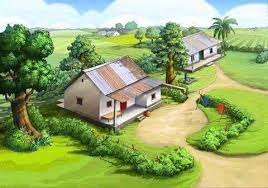 তোমার জন্মভূমি সম্পর্কে দশ বাক্যের একটি অনুচ্ছেদ লিখে আনবে।
সবাইকে ধন্যবাদ
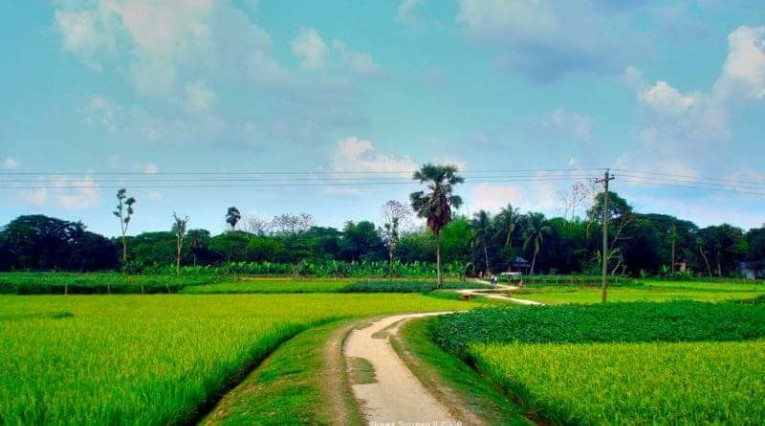